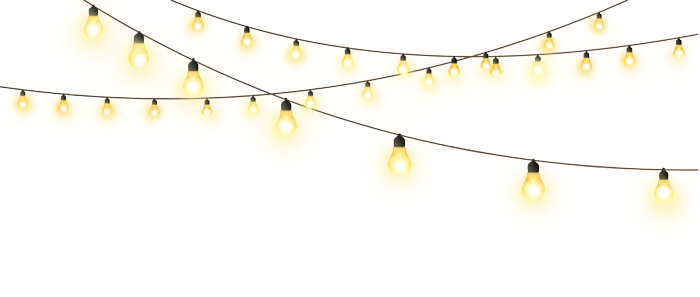 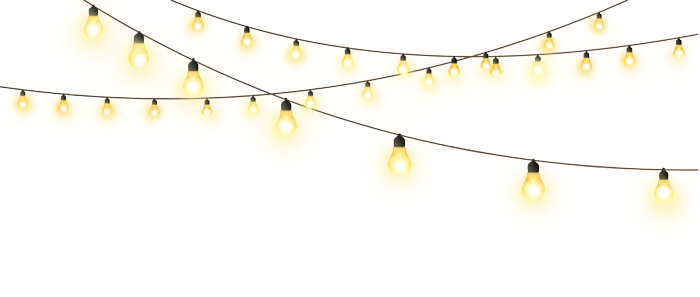 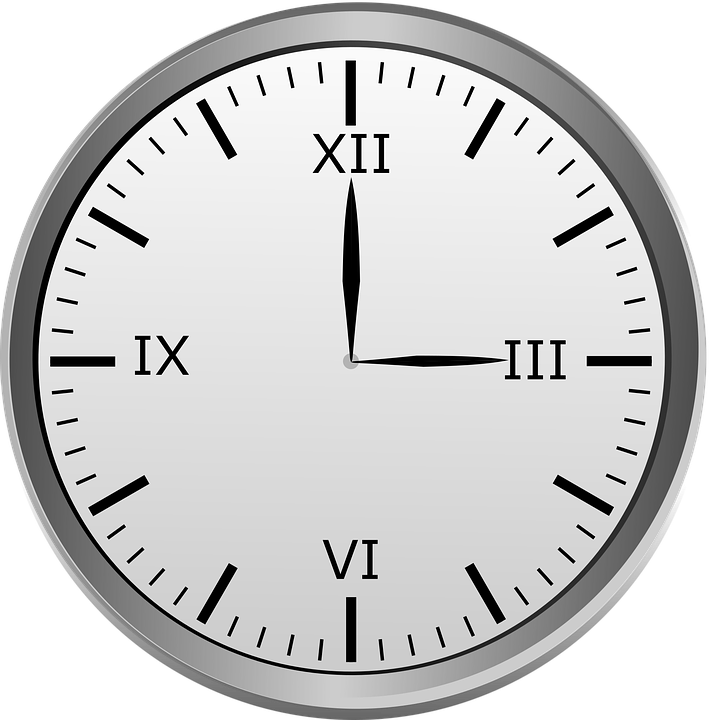 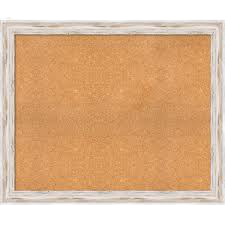 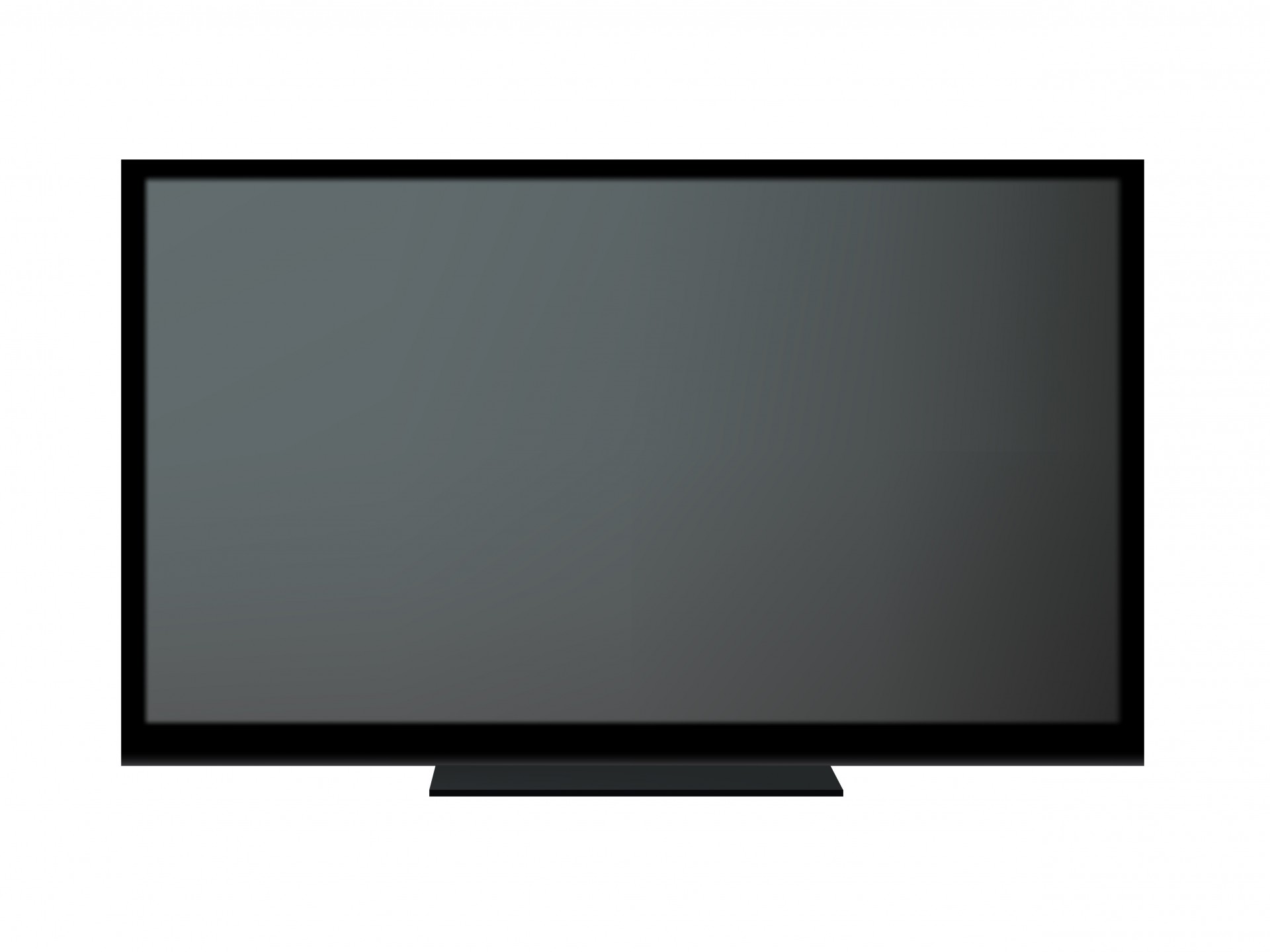 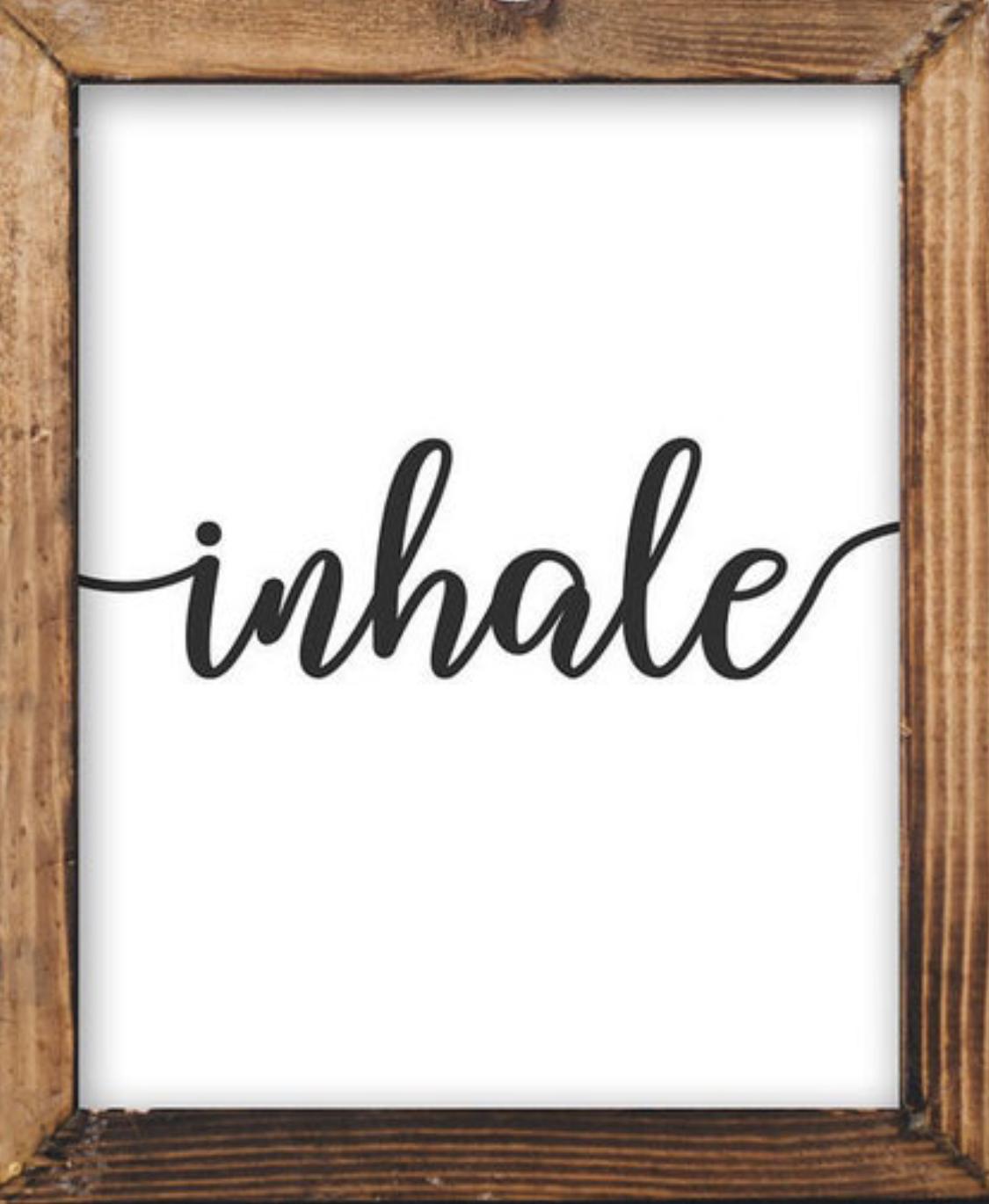 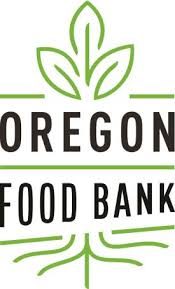 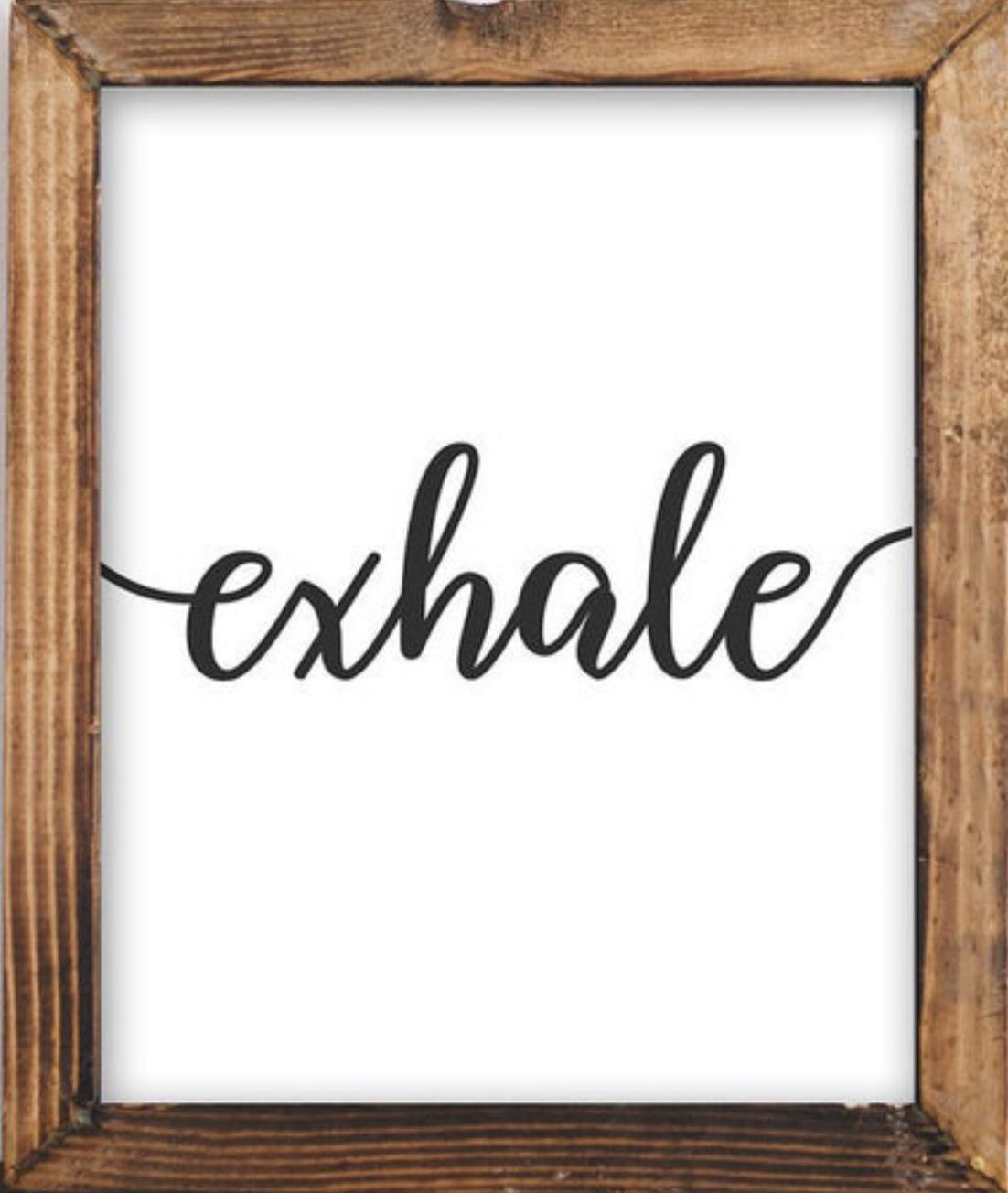 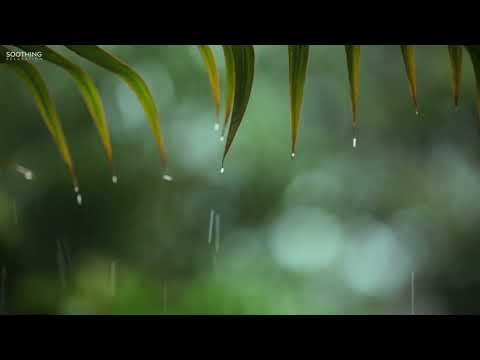 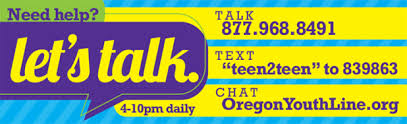 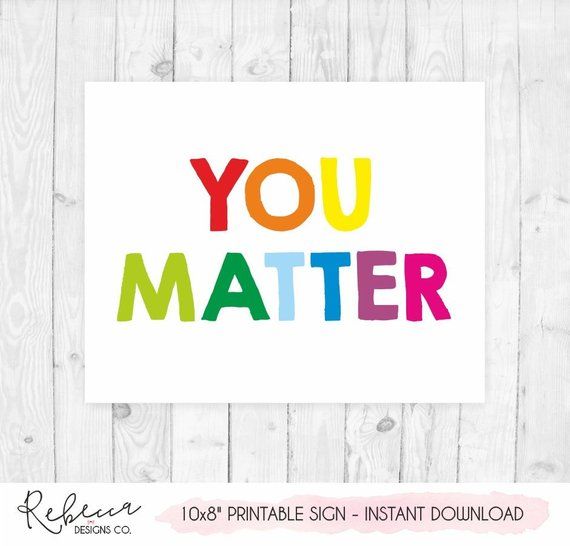 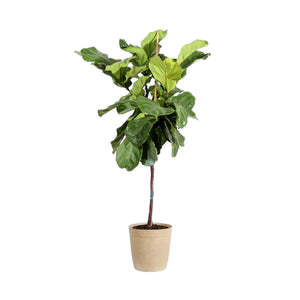 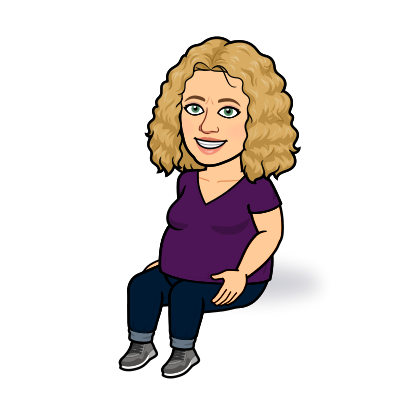 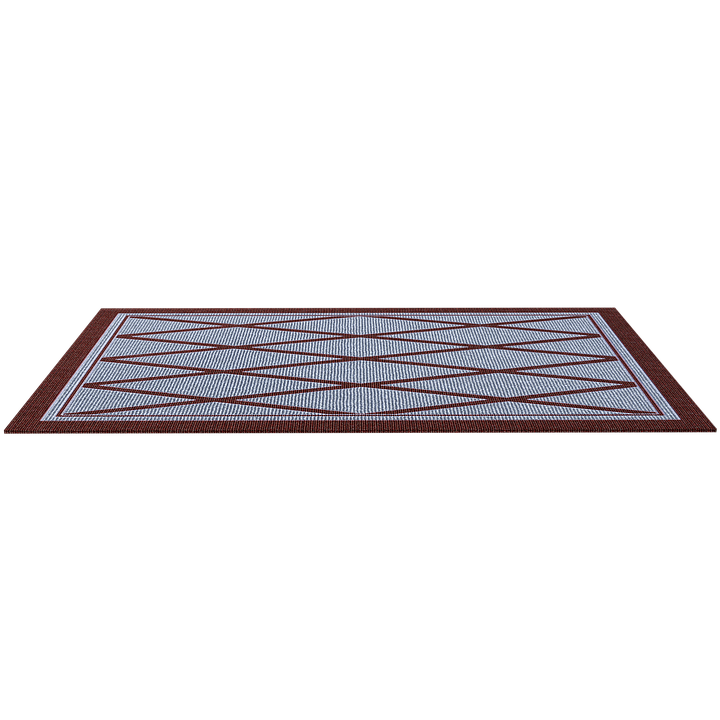 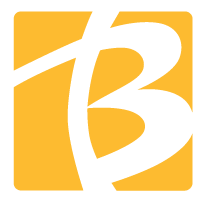 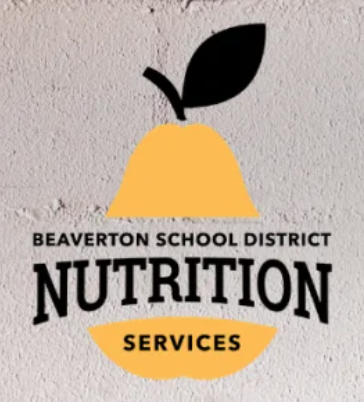 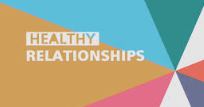 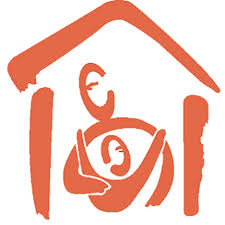 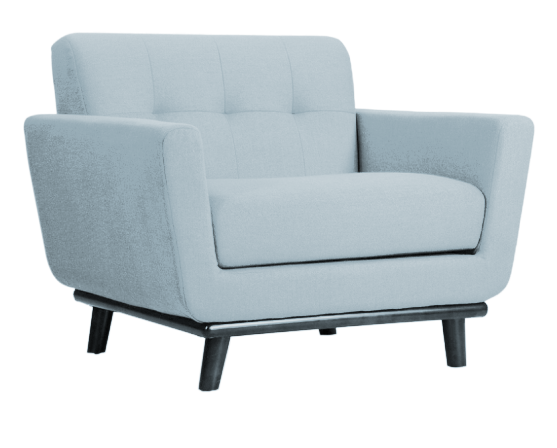 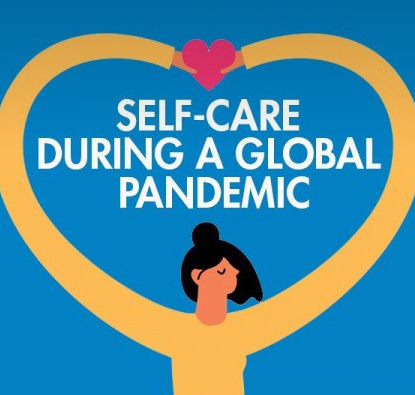 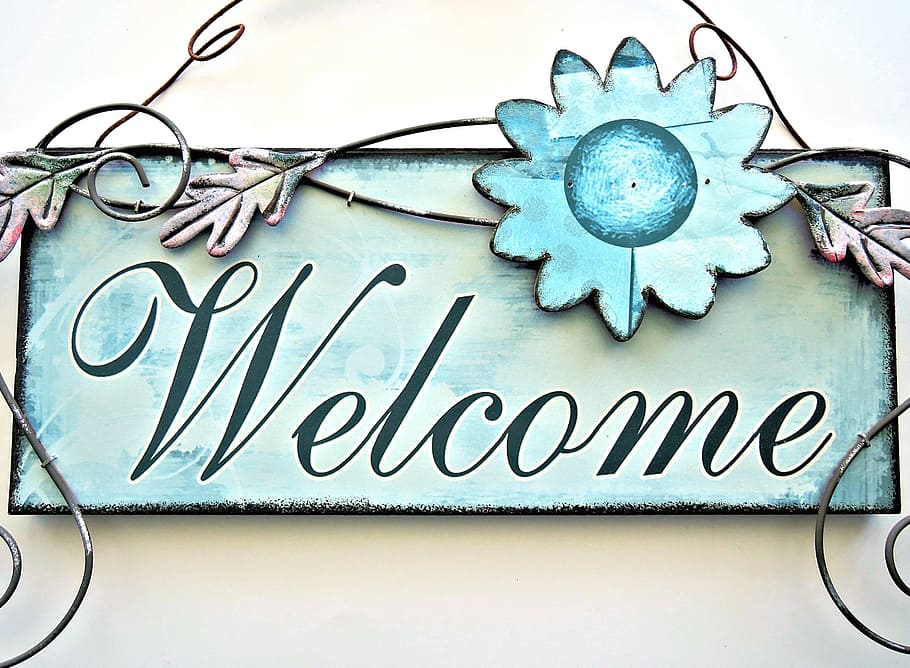 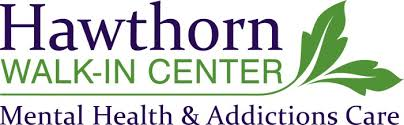 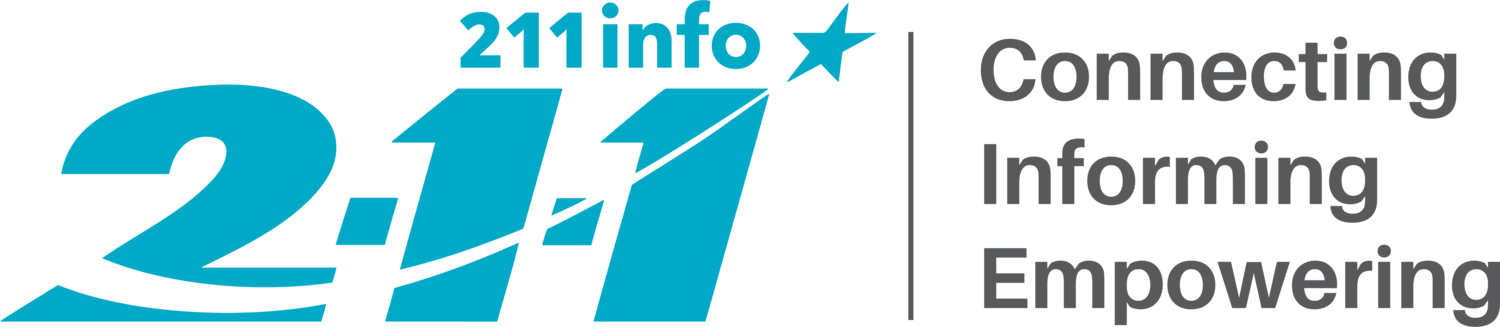 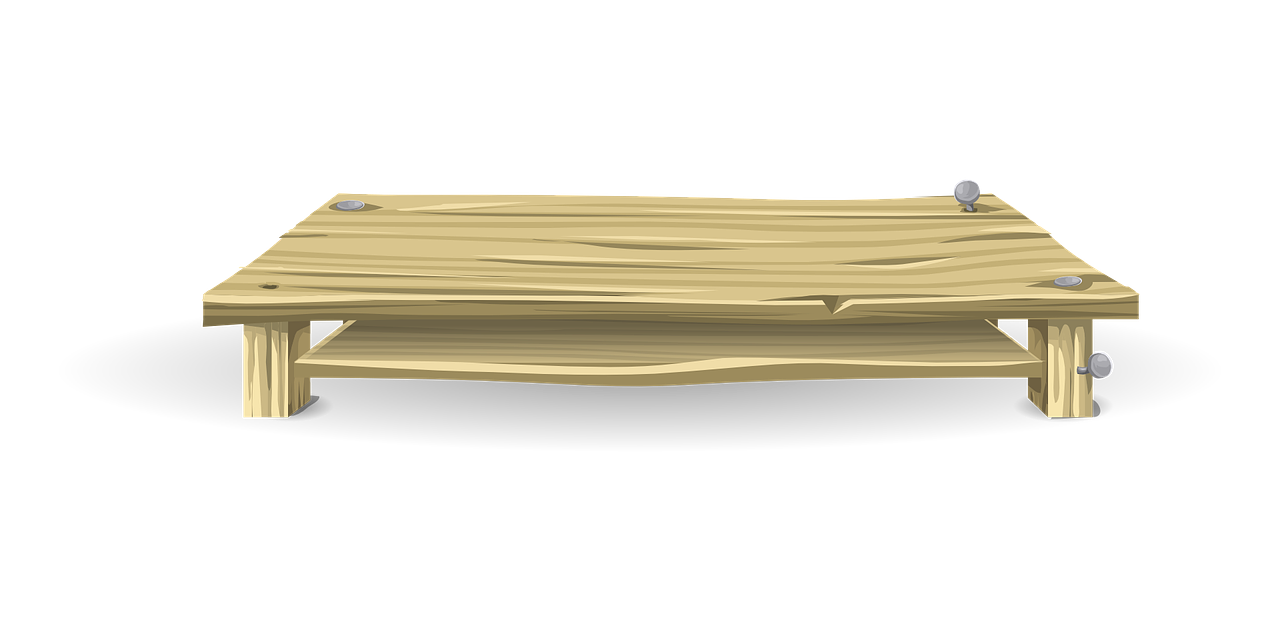 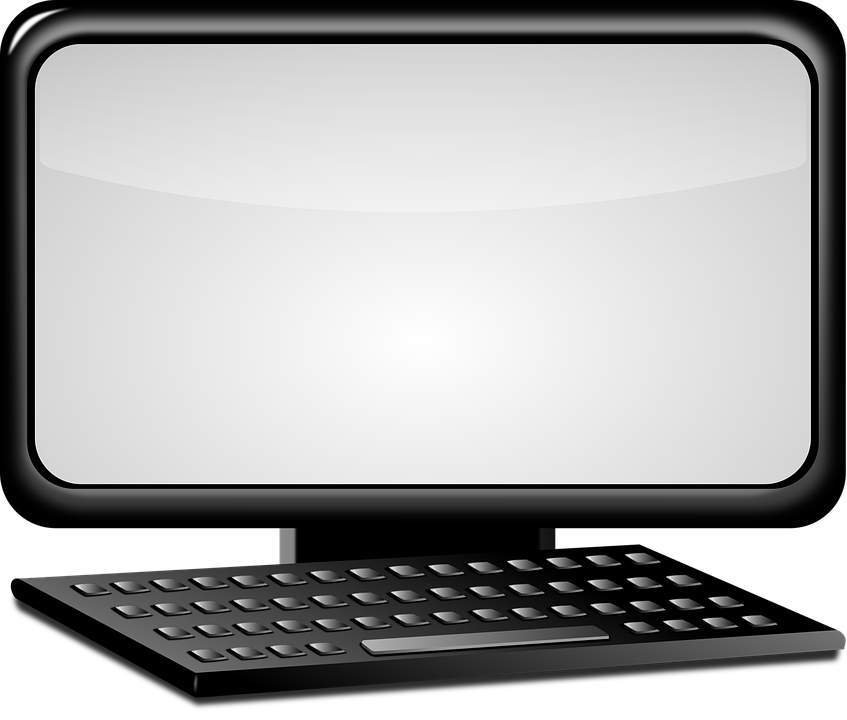 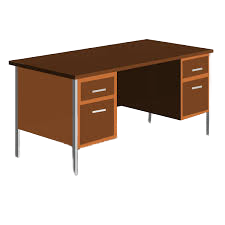 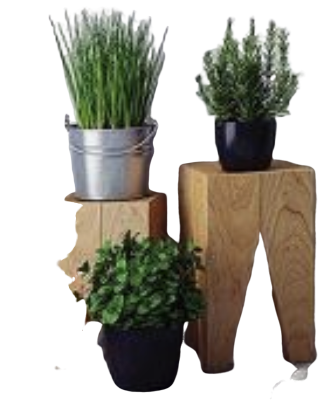 Make Appointment
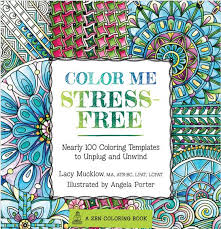 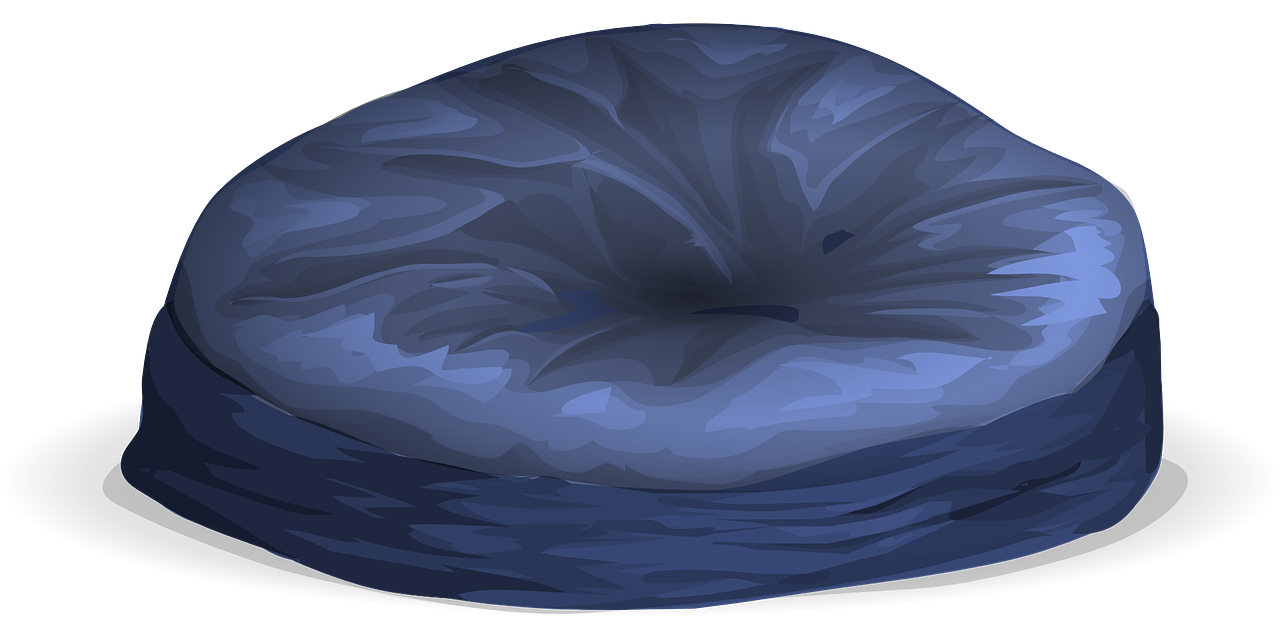 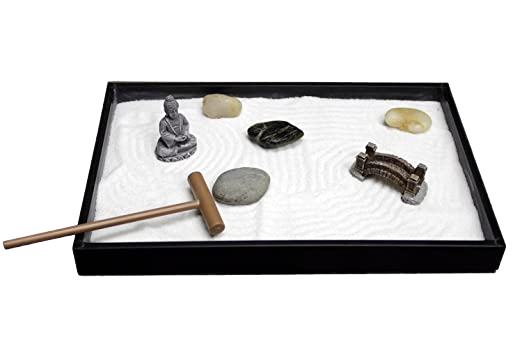 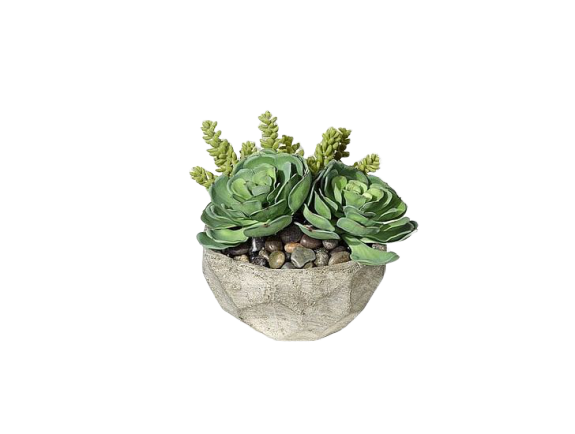